Тестовый контроль по практическим занятиям по ПМ.01 «Изготовление съемных пластиночных протезов» 
МДК 01.01 «Изготовление съемных пластиночных протезов при частичном отсутствии зубов»
для  студентов  1 и 2 курса
 отделения  «Стоматология ортопедическая»
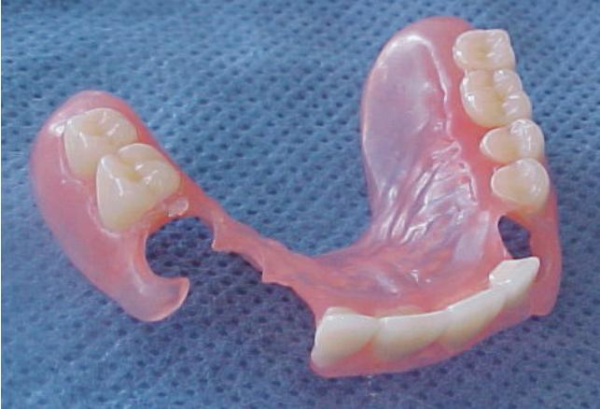 Подготовила преподаватель: Осипова И.С.
1.Помещение в зуботехнической лаборатории, предназначенное для подготовки пластмасс, формовки, прессовки ?
А) полимеризационная комната
Б)  литейная комната
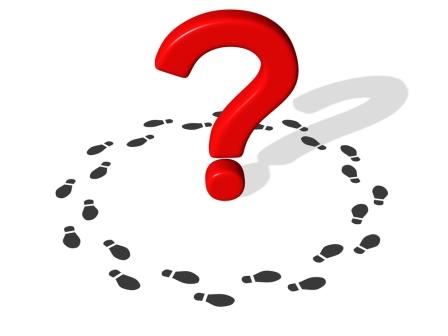 В) основное помещение
Г) паяльная комната
Молодец!
Ответ правильный!!!

Полимеризационная комната, в  этой комнате проходит процесс приготовления пластмасс, ее формовка и полимеризация.
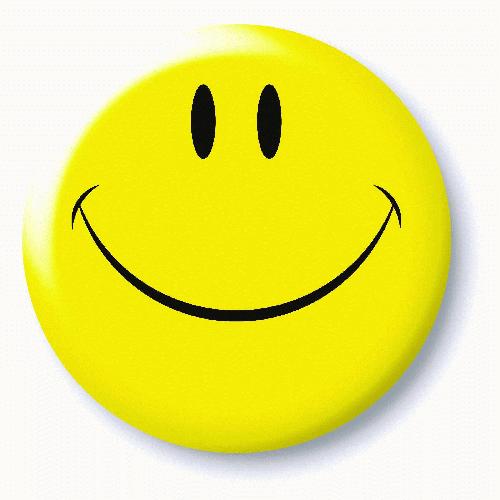 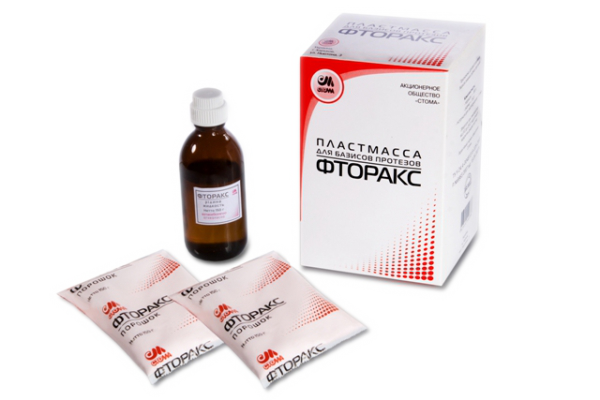 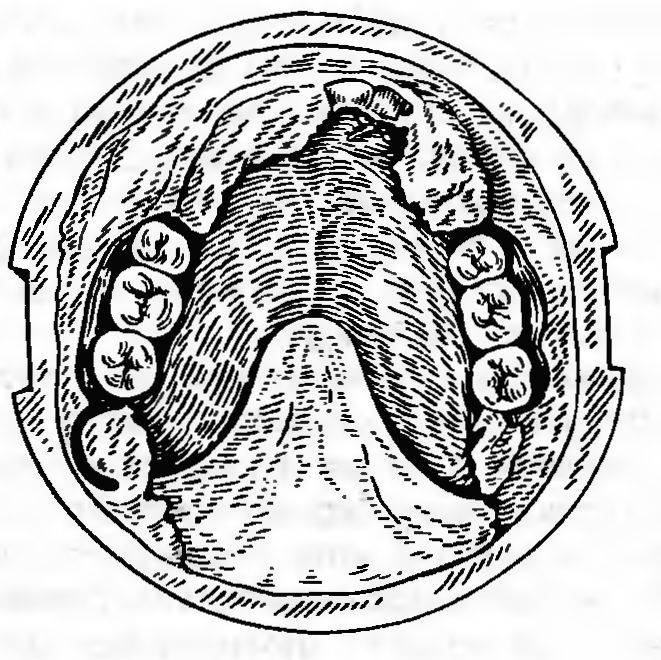 Ответ неверный!!!
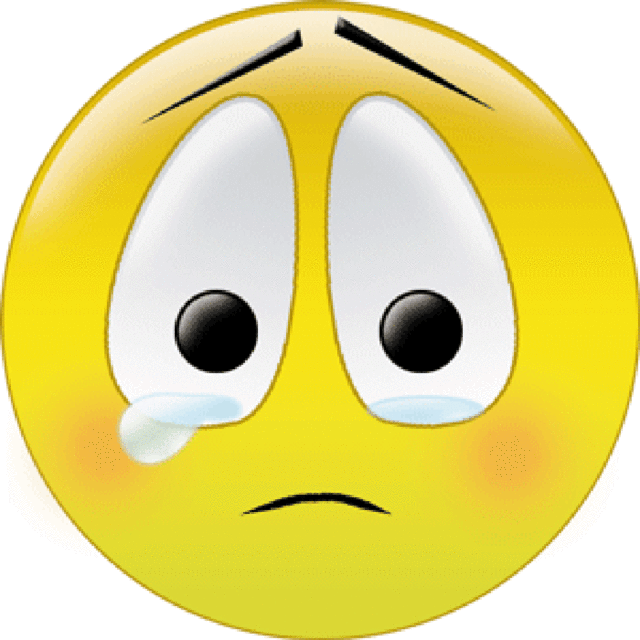 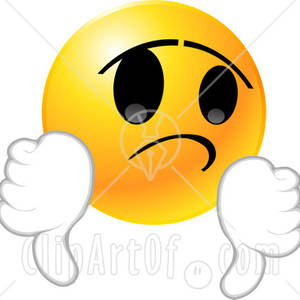 2.Группу фронтальных зубов замыкают?
А) боковые резцы
Б) клыки
В) премоляры
Г) моляры
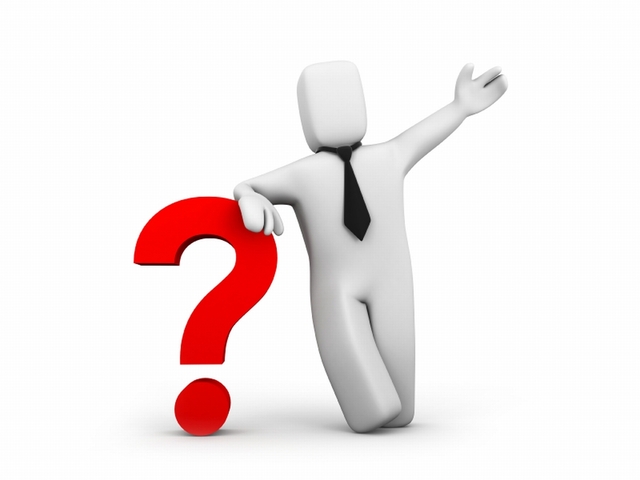 Молодец!
Ответ правильный!!!
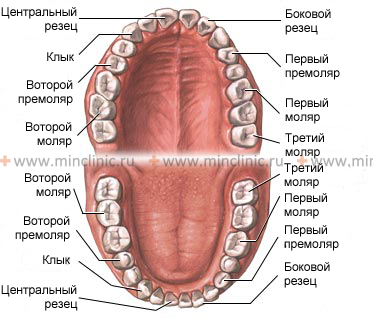 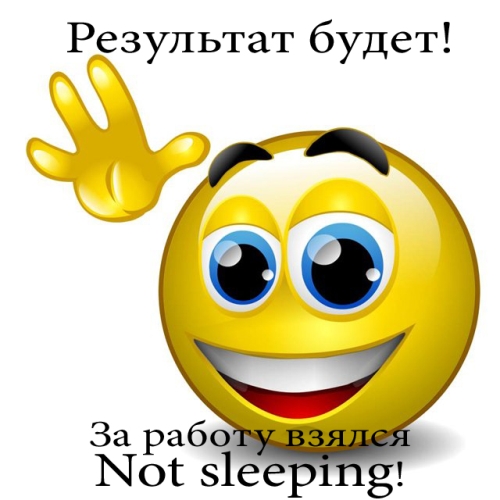 Ответ неверный!!!
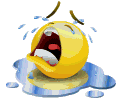 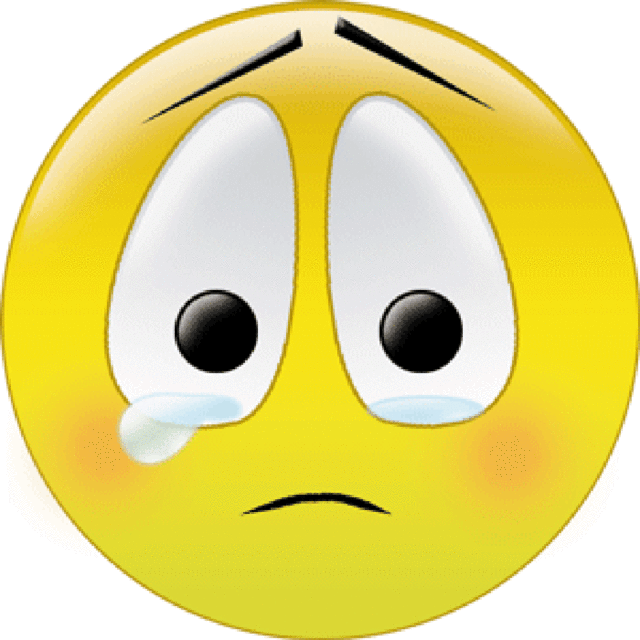 3.Как называется вспомогательный материал, при помощи которого отливают рабочую и вспомогательную модели?

А) моделировочный воск
Б) гипс
В) базисная пластмасса
Г) «Изокол»
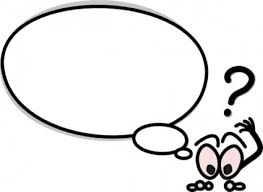 Молодец!
Ответ правильный!!!
Наиболее употребляемым материалом для моделей является гипс. Им пользуются почти на всех этапах изготовления зубных протезов и аппаратов. В зубном протезировании, в основном, применяется медицинский полуводный гипс, который может быть альфа и бета-полугидратом.
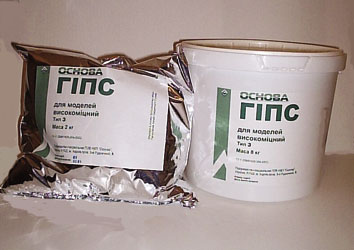 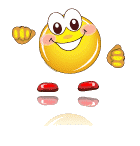 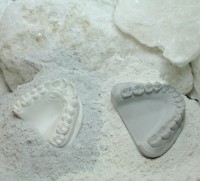 Ответ неверный!!!
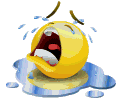 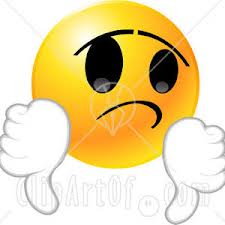 4.Что такое кламмер?

А) зуб, который не ставится в частично-съемный протез
Б) кусок проволоки, обеспечивающий армирование протеза
В) в переводе с немецкого означает «опорный зуб»
Г) механическое приспособление для крепления съемных протезов на опорных зубах
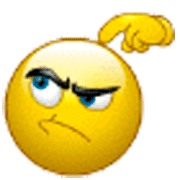 Молодец!
Ответ правильный!!!
Кламмер (нем. Klammer — прищепка, крючок) — наиболее распространенные крепления для съемных зубных протезов
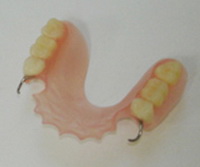 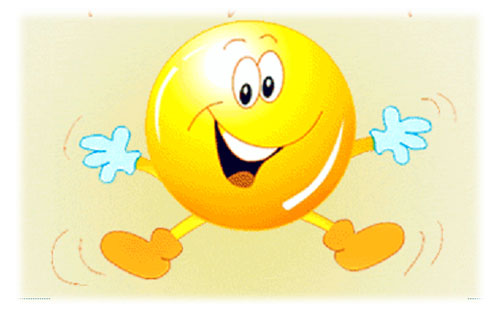 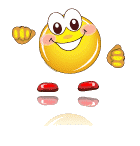 Ответ неверный!!!
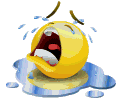 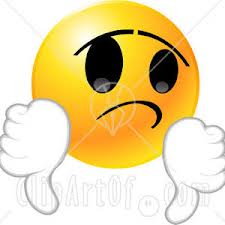 5.Удерживание протеза в полости рта в состоянии покоя, при разговоре, называется:
А) стабилизация
Б) фиксация
В) армирование
Г) протезирование
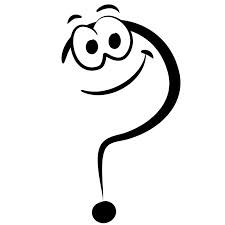 Молодец!
Ответ правильный!!!
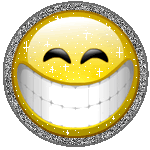 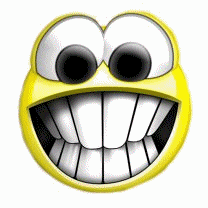 Ответ неверный!!!
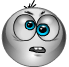 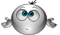 6.Удерживание протеза в полости рта во время жевания , называется:
А) армирование
Б) фиксация
В) стабилизация
Г) протезирование
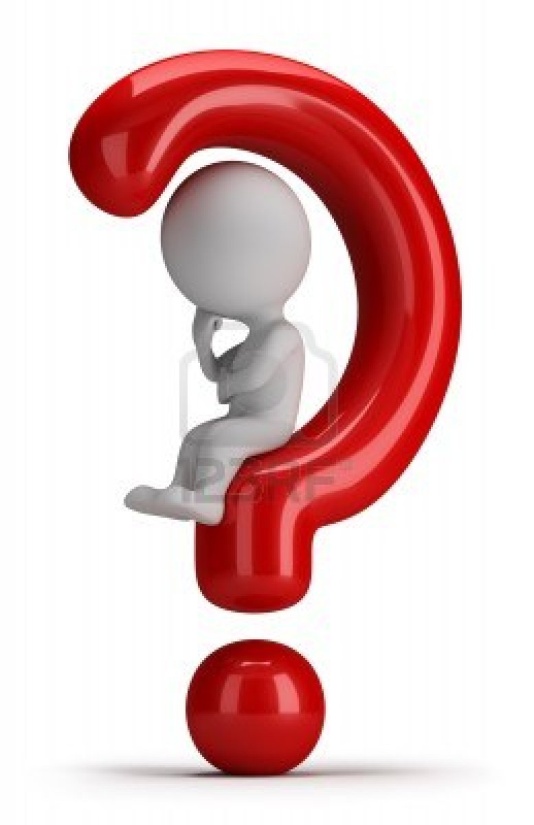 Молодец!
Ответ правильный!!!
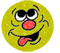 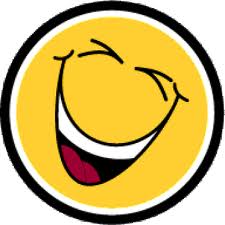 Ответ неверный!!!
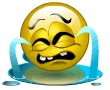 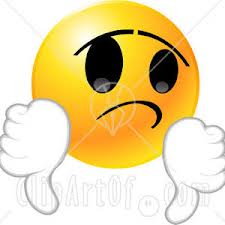 7.Поверхность зуба, которая соприкасается с зубами противостоящей челюсти, называется:

А) окклюзионная
Б) оральная
В) вестибулярная
Г) дистальная
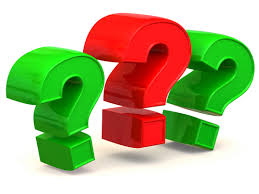 Молодец!
Ответ правильный!!!
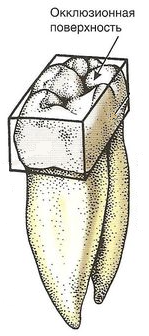 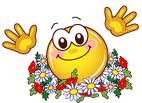 Ответ неверный!!!
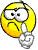 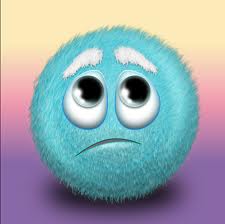 8.Области уздечек на протезе должны быть ______________ для предотвращения его выталкивания из полости рта:

А) заполнены
Б) освобождены
В) покрыты базисом протеза
Г) перекрыты кламмером
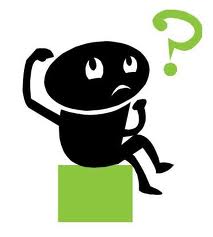 Молодец!
Ответ правильный!!!
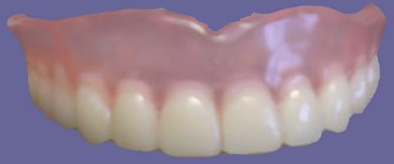 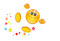 Ответ неверный!!!
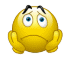 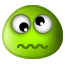 9.Что необходимо изолировать в полости рта, во избежание балансирования протеза, болевых ощущений и образования пролежней?

А) зуб мудрости
Б) места отсутствующих зубов
В) сохранившиеся зубы
Г) торус и экзостозы
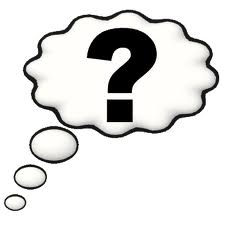 Молодец!
Ответ правильный!!!
Выраженный небный валик (торус) и костные выступы на язычной поверхности нижней челюсти в области премоляров (экзостозы) надо изолировать во избежание балансирования протеза, болевых ощущений  и образований пролежней.
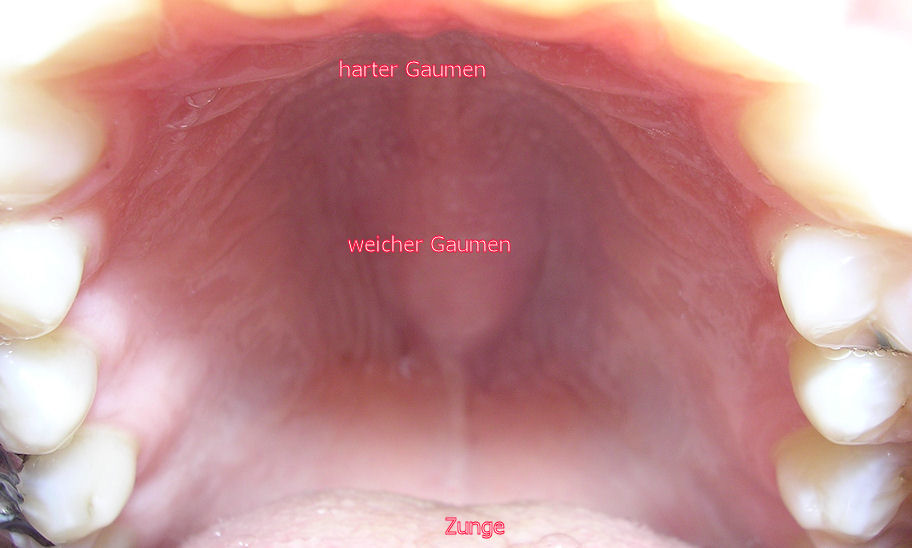 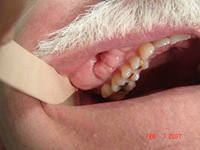 Ответ неверный!!!
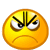 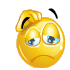 10. Металлическая коробка, состоящая из трех или четырех частей, т. е. двух половин и одной или двух крышек, предназначенная для того чтобы заменить воск пластмассой, называется:
А) артикулятор
Б) кювета
В) штихель
Г) воскотопка
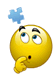 Молодец!
Ответ правильный!!!
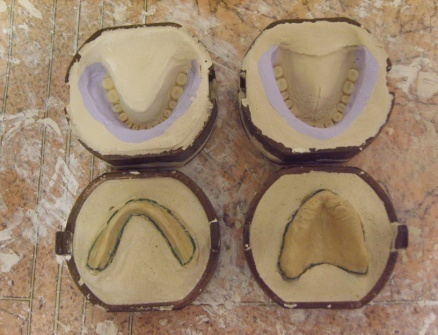 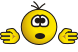 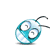 Ответ неверный!!!
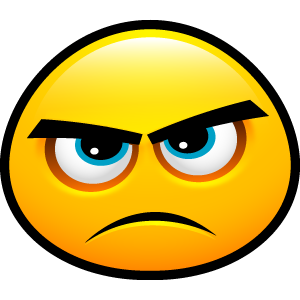 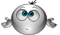 Подведение итогов:
не допустил(а) ошибок
допустил(а) - 1 ошибку  
допустил(а) - 2 ошибки  
допустил(а)  - 3 и более ошибок
Ваша оценка
5
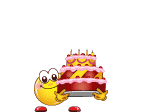 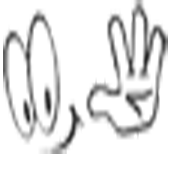 Выход
Ваша оценка
4
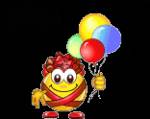 Выход
Ваша оценка
3
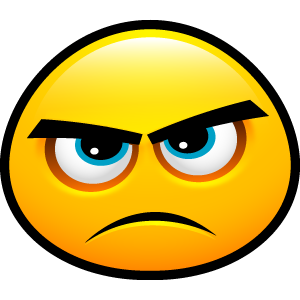 Выход
Ваша оценка
2
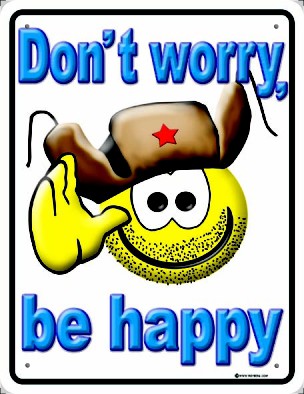 Выход